Prolonged Sitting: The Sitting Disease
How your chair is killing you 
and why the gym won’t save you

Audrey Hemlinger
BWC Ergonomist
Garfield Heights Service Office
Audrey.B.1@bwc.state.oh.us
(216)-385-1353
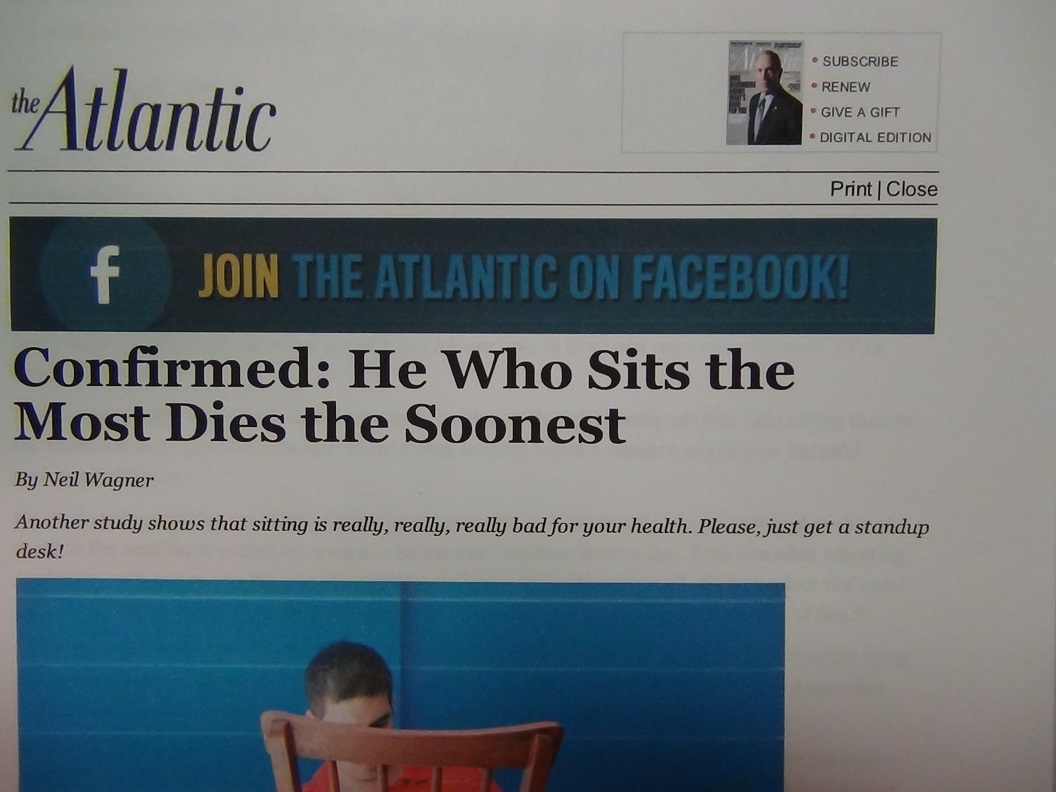 2
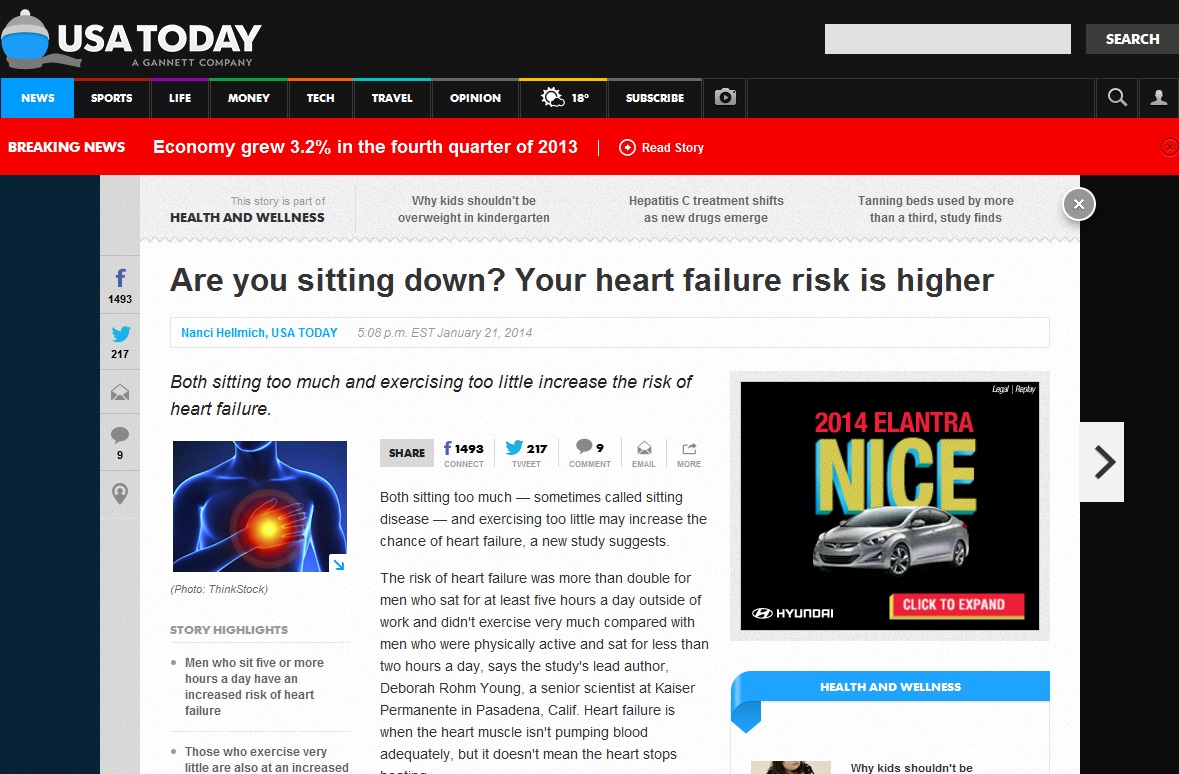 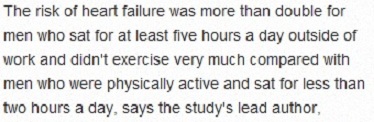 3
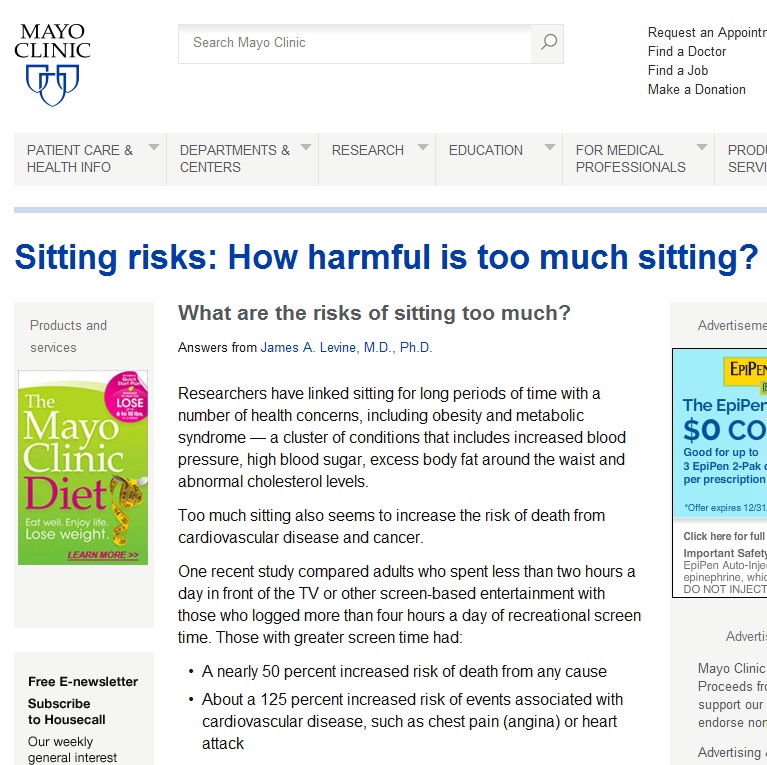 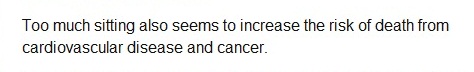 4
Inactivity Physiology
vs
Exercise Physiology
Paradigm Shift
5
[Speaker Notes: I uncovered a new field, Inactivity Physiology, which is just getting underway. This discipline stands in contrast  [Click 1] to Exercise Physiology.

Exercise physiology is a well-established, well-researched, well-documented field. It explains those physiological changes that occur when we’re exercising or playing sports – like inc. HR, BP, respiration, adrenaline, etc.

Inactivity Physiology is pretty much a brand-new field. Lots of research starting to happen in this field. In 2012, over 1000 articles were published. 

This field is changing the way we think about muscles when they’re active and more importantly, when they’re inactive. And this represents a paradigm shift. 

[Click 2]: The paradigm shift is shifting from thinking about muscles merely in terms of the movement they provide, to understanding that inactive muscles can have a profound (and deleterious) effect on our physiology.]
Physiology of Inactivity
(Or what happens when you sit?)

Sitting 8-11 hours/day: 15% more likely to die than if sit for fewer hours.
Sitting > 11 hours/day: 40% more likely to die from any cause.
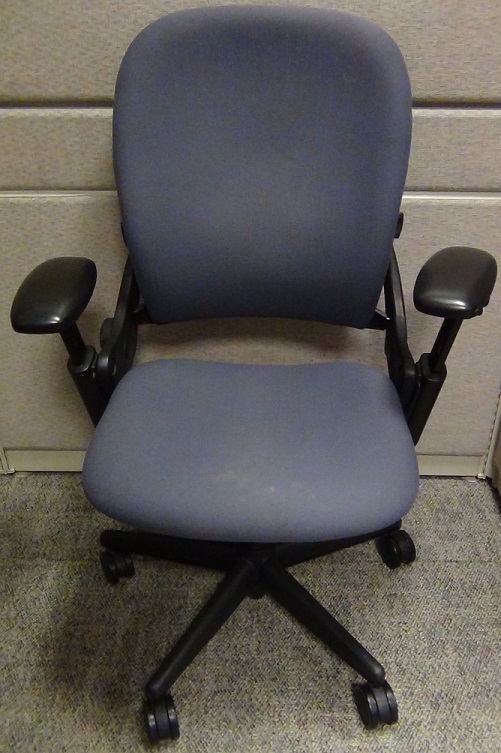 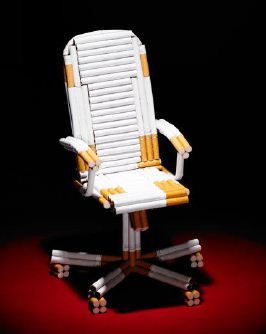 Sitting: 
The New Smoking
6
[Speaker Notes: So what is the physiology of inactivity? 
Why is it that… 
[Click 1] Sitting 8-11 hrs…
Or [Click 2] Sitting > 11 hrs…]
New findings   - 	Inactivity 						Physiology
Changes in enzyme activity (LPL)
Changes in gene expression (LPP1)
7
[Speaker Notes: This new field -- Inactivity Physiology -- which is different from Exercise Physiology, is beginning to identify the underlying biologic mechanisms that contribute to such poor health outcomes. 

For today’s talk, I’ll cover just two of those biologic mechanisms:]
1. Lipoprotein Lipase (LPL)
Water-soluble enzyme
Breaks down triglycerides (Most common form of fat)
Affects uptake of triglycerides
Found in heart, muscle and fat
8
[Speaker Notes: Drawing from Wikipedia – released by author into public domain, with no copyright restrictions. (https://en.wikipedia.org/wiki/File:Pancreatic_lipase%E2%80%93colipase_complex_with_inhibitor_1LPB.png)]
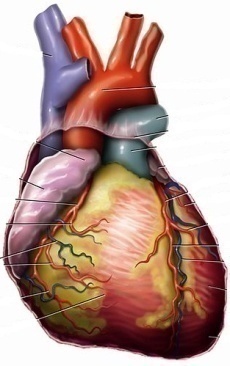 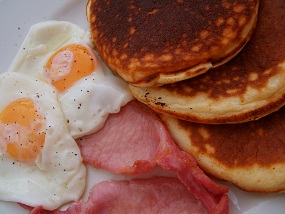 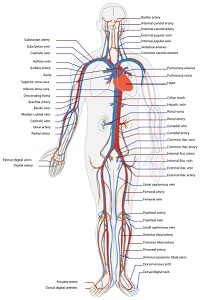 Active Skeletal Muscles
Inactive skeletal muscles
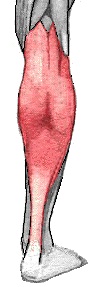 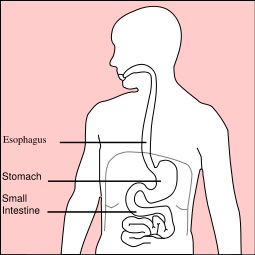 LPL
Triglycerides
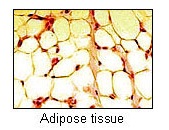 Heart drawing: www.tiesworks.com
9
[Speaker Notes: Male adult heart: 10 oz, 70 beats/min, 2.8 billion beats/lifetime
Female adult heart: 8 oz, 78 beats/min, 3.1 billion beats/lifetime

~640 muscles in an adult, accounting for ~2/5 of body weight. 



Drawings from Wikipedia, released into Public Domain by the creators, 
Food: https://en.wikipedia.org/wiki/File:Good_Food_Display_-_NCI_Visuals_Online.jpg
Stomach: https://en.wikipedia.org/wiki/File:Stomach_diagram.svg
Circulatory System: https://en.wikipedia.org/wiki/File:Circulatory_System_en.svg
Heart: https://en.wikipedia.org/wiki/File:Wiki_Heart_Antomy_Ties_van_Brussel.jpg
Gastrocnemius: https://en.wikipedia.org/wiki/File:Gastrocnemius.png#filelinks
Adipose Tissue: https://en.wikipedia.org/wiki/File:Illu_connective_tissues_1.jpg]
LPL  Affected by activity of skeletal muscles
Inactive  
Not moving 
Sitting/lying down
Little/no contraction in skeletal muscles
Active
Moving 
Standing, walking 
Contraction of skeletal muscles 
NOT necessarily “exercise”
Low-intensity physical activity (LIPA)
10
[Speaker Notes: Muscle LPL is exquisitely sensitive to the activity level. It is the activity level of the muscles that determines whether the triglycerides are burned in muscle, or stored in fat.]
11
Hamilton, MT; Hamilton, DG and Zderic, TW. Diabetes. 2007
[Speaker Notes: The red bar shows the level of muscle LPL at 10 hours = 20% of the amt in active muscles.]
12
Hamilton, MT; Hamilton, DG and Zderic, TW. Diabetes. 2007
[Speaker Notes: HDL is your “good” cholesterol. Look what happens to the level of HDL cholesterol. After 1 day of inactivity, it drops by ~20%.]
2. LPP1 (Gene in Skeletal Muscle)
One of many genes that regulates blood flow within muscles
Also involved in blood clotting
Turned on/off by physical activity/inactivity 
Suppressed after hours of sitting
Exercise – not effective countermeasure
13
Inactivity and DVT
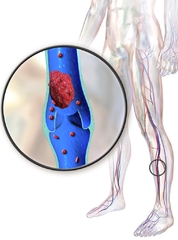 Deep Vein Thrombosis (DVT)
1/1000 adults at risk for DVT    in U.S.
14
[Speaker Notes: Illustration : DVT (https://en.wikipedia.org/wiki/File:Blausen_0290_DeepVeinThrombosis.png)]
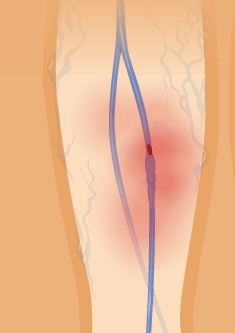 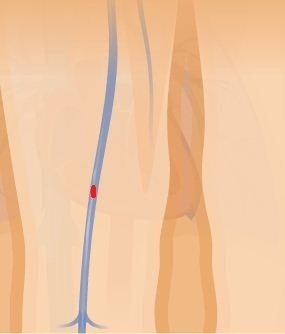 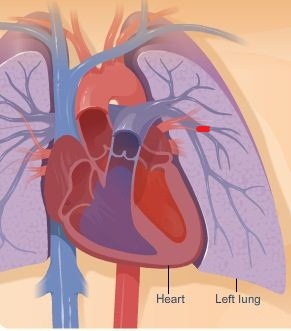 15
Illustration: NIH
DVT and Pulmonary Embolism
60,000 - 100,000 deaths due to DVT/PE (CDC)
95% of pulmonary embolism cases caused by DVT
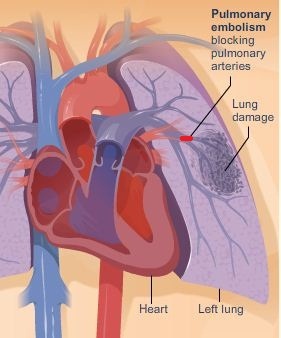 16
Illustration: NIH
[Speaker Notes: Illustration : DVT (https://en.wikipedia.org/wiki/File:Blausen_0290_DeepVeinThrombosis.png)]
17
[Speaker Notes: We tend to grossly underestimate the amount of time that we spend sitting. I was curious about what MY workday looked like, so I decided to chart out, hour-by-hour, how many minutes were active and how many minutes were inactive. So here’s one day in the Life of Delia. My day starts at 6 am, and for the next 60 minutes, I’m on my feet, getting ready for work. During the 7 o’clock hour, let’s say I sit down for 15 minutes when I’m eating breakfast, then get in my car and drive 30 minutes to work. Then I walk from my parking space to my office, and let’s say that takes 15 minutes. So for that hour, I have 15 active minutes and 45 inactive minutes. The Active Minutes are charted in blue, above the horizontal line and the Inactive Minutes are shown in white, below the horizontal line.]
Inactive minutes: 827
Active minutes: 193
“Active” Minutes: 193
18
Be (Pro) Active
Avoid prolonged sitting
Get up and move
A little goes a long way
19
20
21
Inactive minutes: 705
Active minutes: 315
22
Suggestions
At Work
Stand up/walk when on phone (cordless)
Stand up when reading online (emails, web pages, documents)
Put printer further away
Use small water bottles or cups & fill them frequently

Goal: 5 min/hour
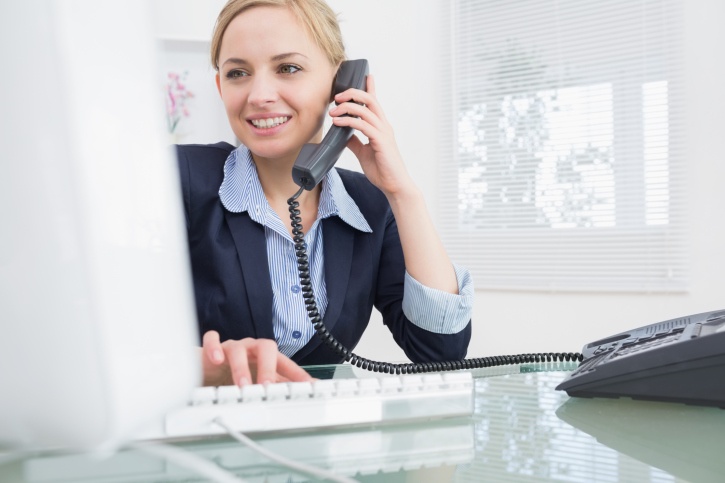 23
Suggestions
At Work
Walk and Talk 
Walking meetings
Instead of email
Set reminders to get up (computer, smart phone)
Take Stand & Stretch breaks
Don’t eat lunch at desk!

Goal: 5 min/hour
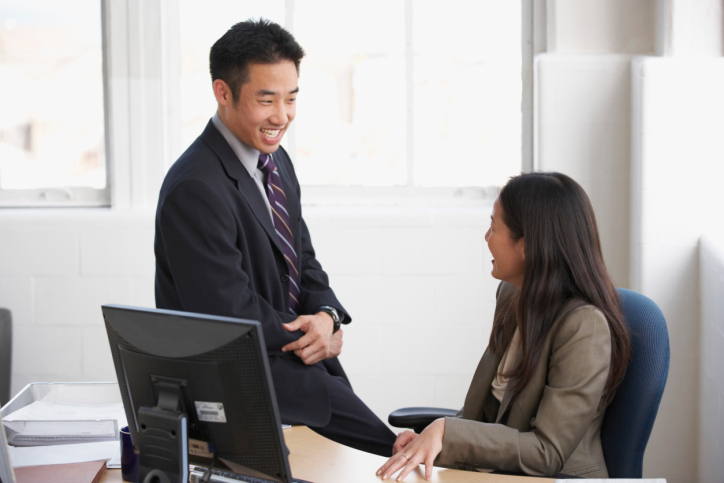 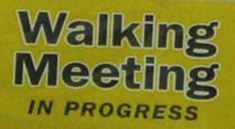 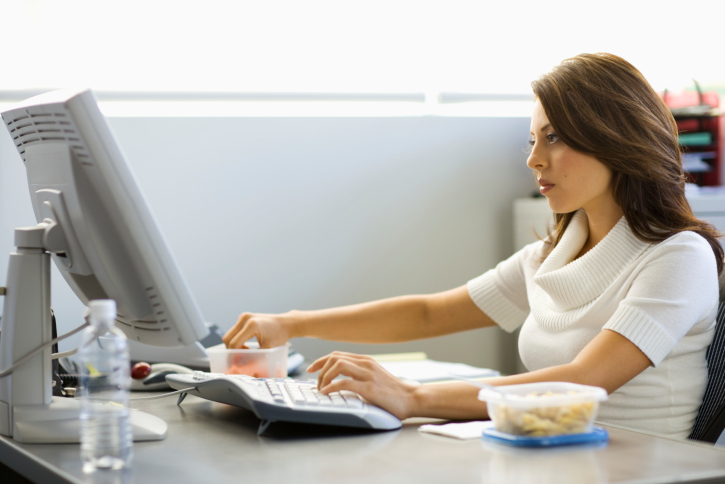 24
Suggestions
At Home
Walk in evenings & on weekends (dogs are good)
Lose the TV remote
Stand up during commercials
Cook from scratch (stand)
Do yard work – manually



Goal: 10-20 min/hour
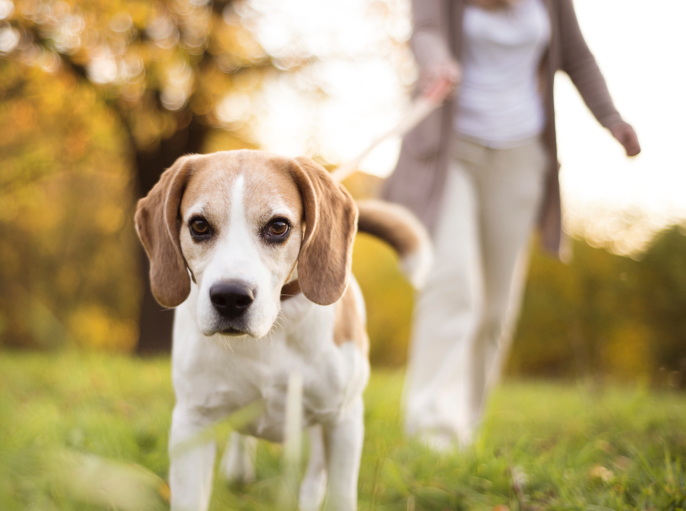 25
What about…
Sit/Stand Desks?
26
Sit to Stand Desks
Think Posture
Think Motion
27
Sit to Stand Desks
Think Posture
Think Motion
28
Sit to Stand Desks
Think Posture
Think Motion
29
Sit to Stand Desks…Purchasing
Think about options…

Central Station? 
Table Top?
Medical Need?
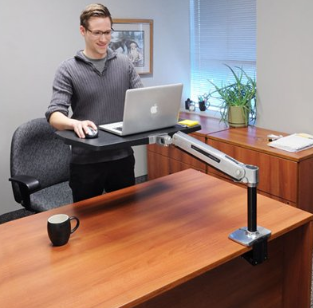 30
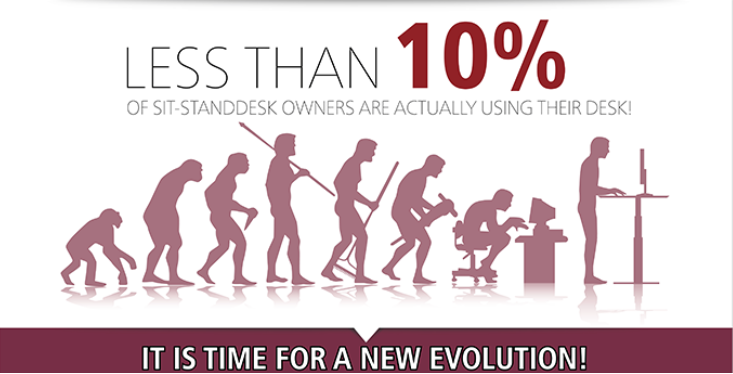 BUT…..
….. it is a true behavioral challenge to override the learned sedentary behavior that so many of us have adopted.
31
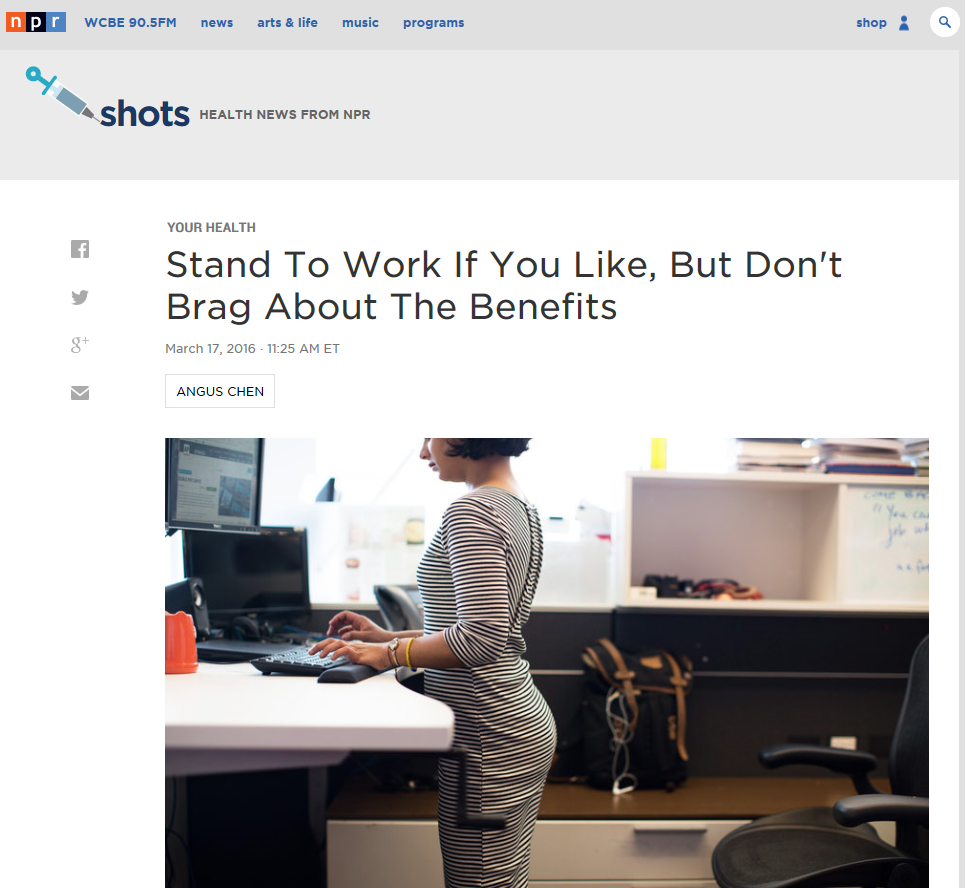 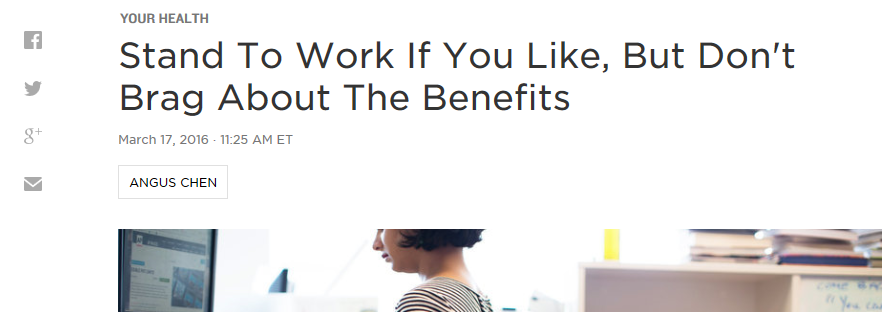 Reviews are still mixed
32
Keys to Success
Sit Less, Move More
Puttering, Shifting your weight, stretching, etc.
Don’t become a chair potato….
Think Posture!
33
The Millenial Office
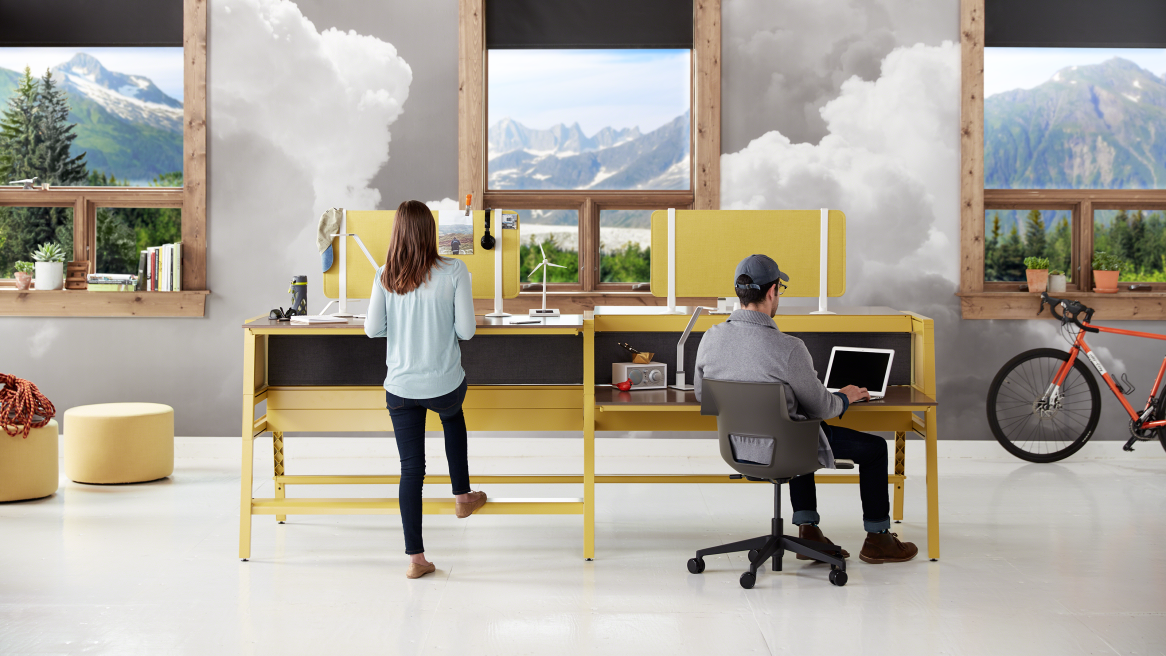 34
The Millenial Office
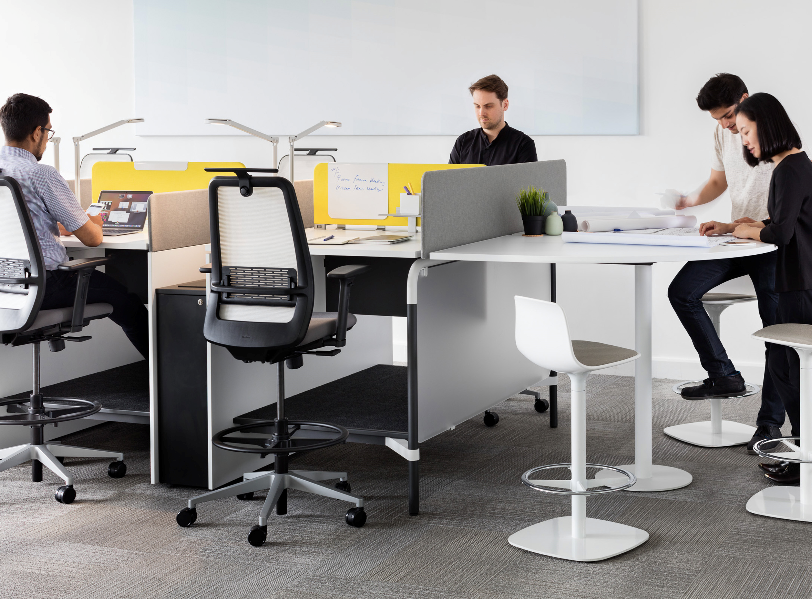 35
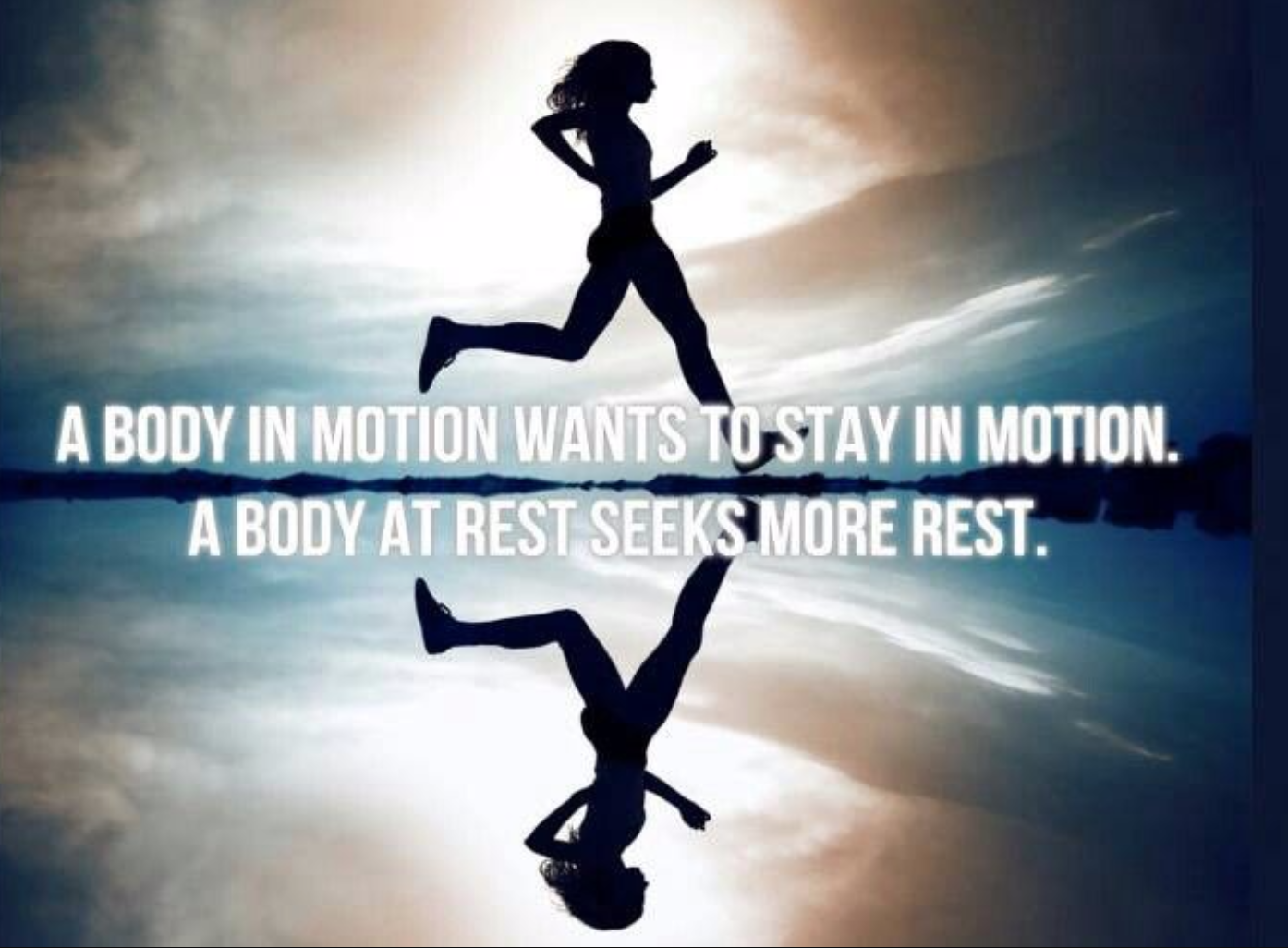 36
What about…
Treadmill Desks?
NO!
37
What about…
Ball Chairs?
NO!
38
What about…
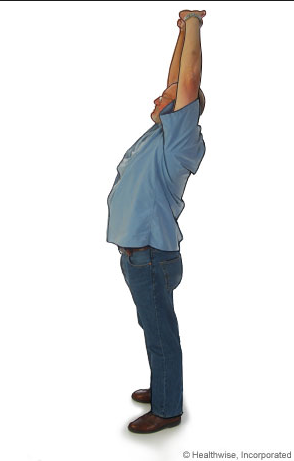 Stretching?


Definitely
39
Summary
Trigycleride levels affected by amount of physical activity
Blood flow/blood clotting affected by amount of physical activity 
Time, not intensity
40
Summary
You cannot focus only on exercise time and ignore sitting time. 
It is not one or the other, but both too much sitting and too little exercise create a public- health hazard.
41
Take Home Message
Sit less – move more
Get off your seat – get on your feet
42
Questions?	Comments?
43
44